Mechanics of Materials Engr 350 - Lecture 1
Stress - Normal/Direct shear
Mechanics of Materials
Study of internal effects caused by external loads
Considers real bodies that deform (statics assumes no deformation)

3 main concerns
Strength - Will it _____________________?

Stiffness - Will it _____________________?

Stability - Will it ______________________?
2
Stress
Defined as the intensity of an internal force

In equation form: stress =

Note: scalar - just a number
		vector - quantity with magnitude and direction
		tensor - has magnitude & direction as well as a 						    plane

Stress is a tensor
First subscript is the direction of area normal
Second  subscript is direction of the stress component
force
area
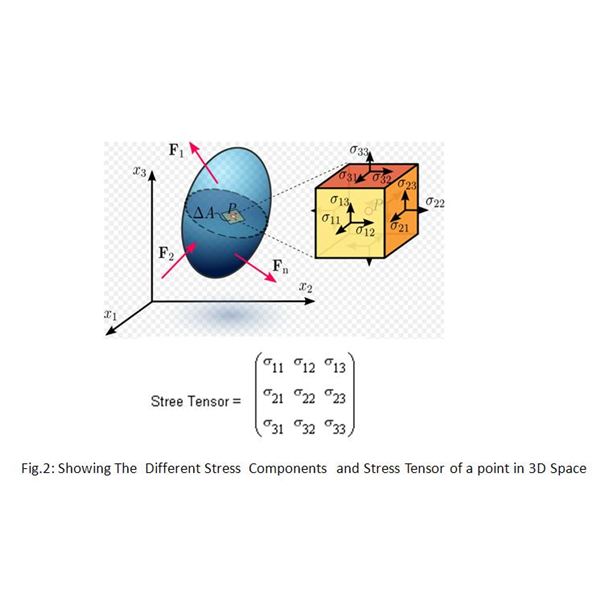 3
Normal Stress
Use method of sections to consider a rectangular bar with an axial load

We “cut a section” through the bar

Now the whole cut surface
	 is resisting the load
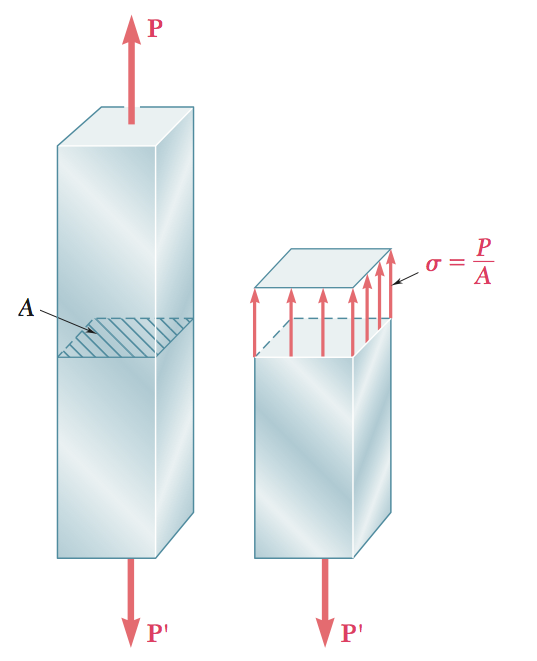 4
Normal stress
The stress is acting normal to the cut surface therefore it is called a normal stress
We use the symbol “σ” for normal stress

Sign convention for normal stress
Positive (tension):

Negative (compression):
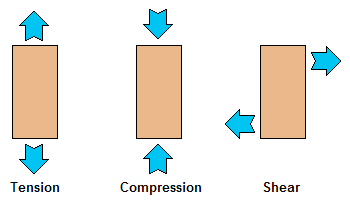 5
Stress Example
Determine the stress in the concrete pilar
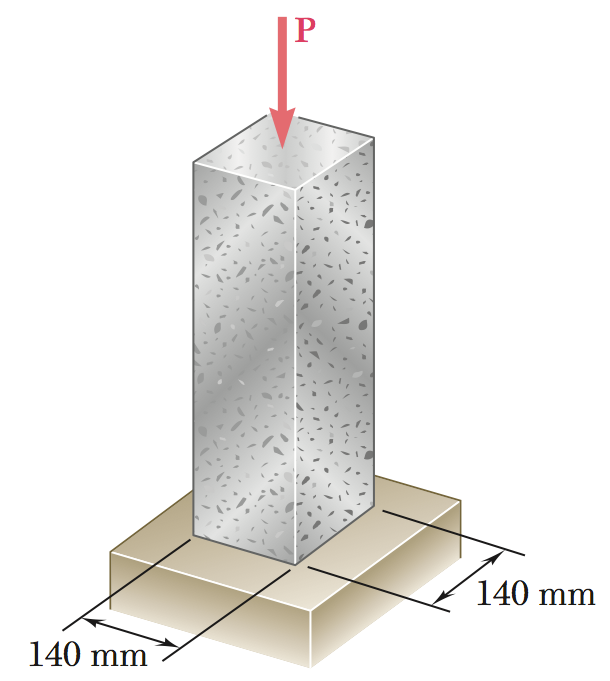 6
Two-bar loading
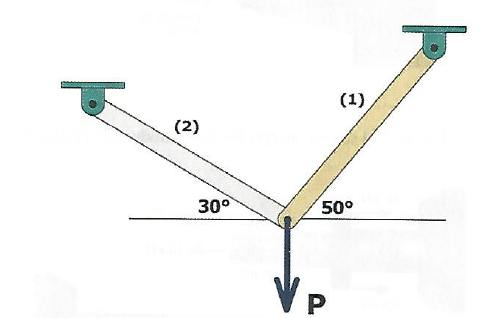 How to find load carriedby each bar?

Sum x and y forces at joint  Two equations, three unknowns
Why not sum moments?

Calculate F1,allowable based on max stress and area
Solve for F2 and P based on F1,allowable
Check if F2 is higher or lower than F2,allowable
If necessary, repeat using F2,allowable to solve for F1 and P
7
Demo TK Solver?
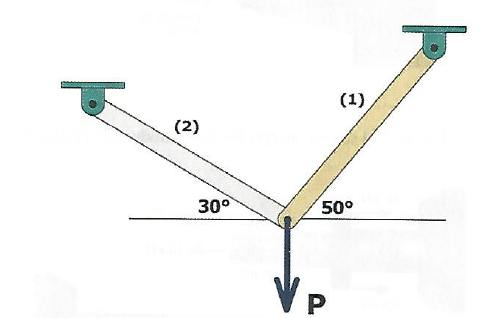 Use the following:
A1 = 2.0 in2
A2 = 1.5 in2
σ1,max = 12,000 psi
σ2,max = 18,000 psi

At the joint, what are these equations?
ΣFx = 0
ΣFy = 0

What are the max allowable forces for F1 and F2?
8
Stress on inclined plane (TB Section 1.5)
What if we cut the bar at an angle?

What stresses are acting on that surface?
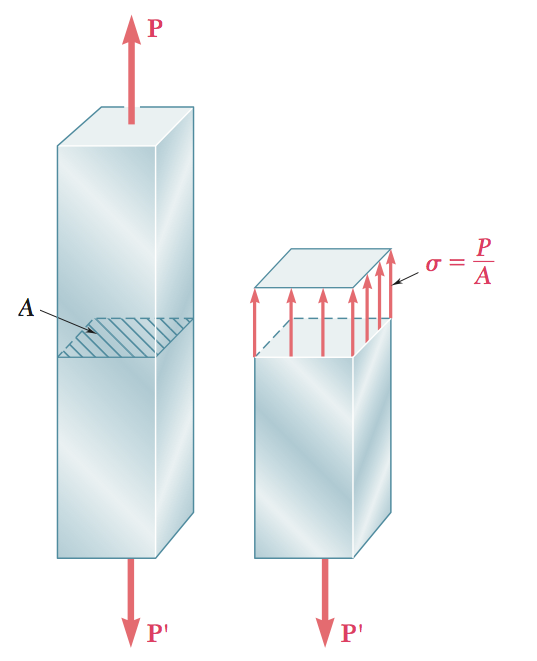 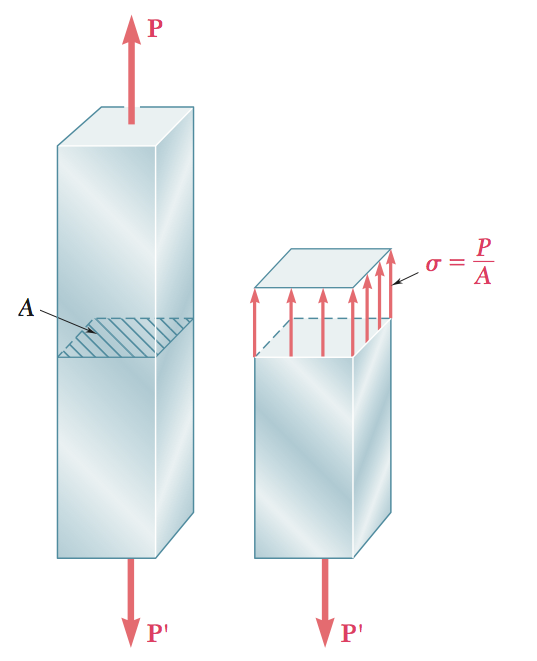 9